Обстоятельство
5 класс
Повторение
В каком предложении есть дополнение?
1)Вдруг на реке воды взволновались.
2) В первую ночь отправился в дозор старший брат.
3) Завыли буйные ветры.
4) Солдат стал хвалить свою шинель.
Из данного предложения выпишите определения
Свинья под дубом вековым наелась желудей досыта, до отвала.
В чем особенность определения  как члена предложения?
Какую роль в речи играют определения?
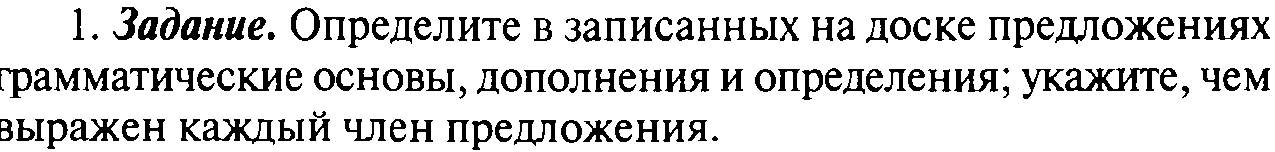 Три поросенка боялись волка. Они построили дома. Ниф-ниф сделал домик из хвороста. Нуф-нуф соорудил жилище из брёвен. Наф-наф возвёл каменный дом.
Самоопределение к деятельности
Вы уже знаете два второстепенных члена: дополнение и определение. Третий второстепенный член – обстоятельство.
Как вы думаете, что обозначает этот член?

Обстоятельство говорит о месте, времени, способе действия, т.е. о том, когда, где, при каких ОБСТОЯТЕЛЬСТВАХ  совершилось действие.
Работа по теме урока
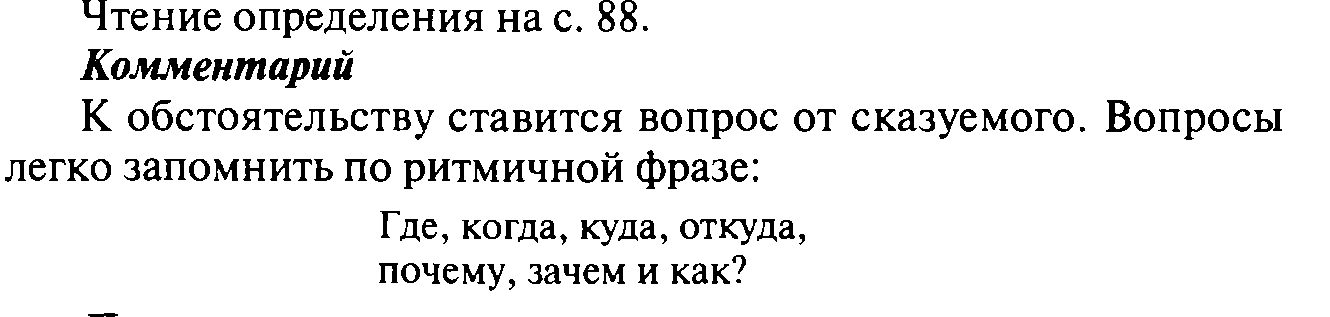 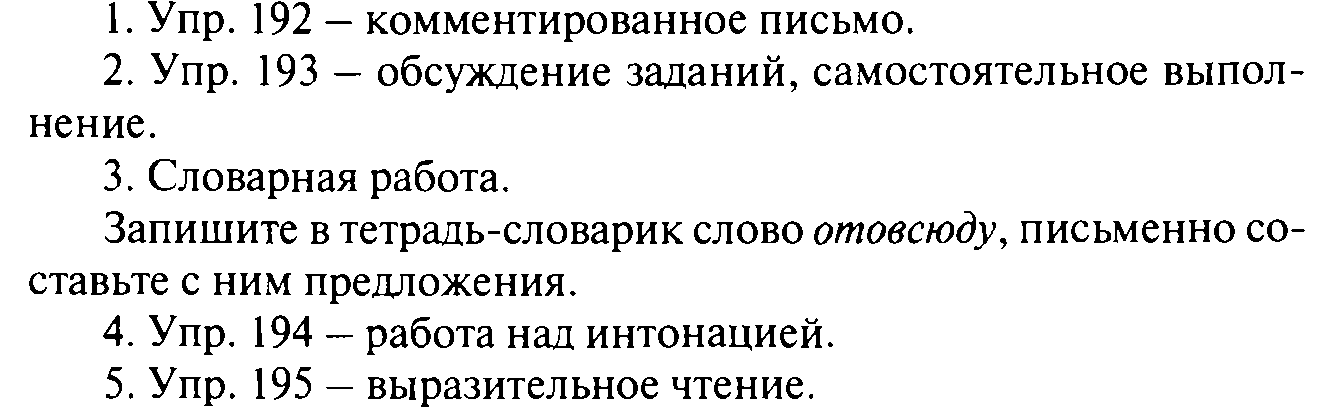 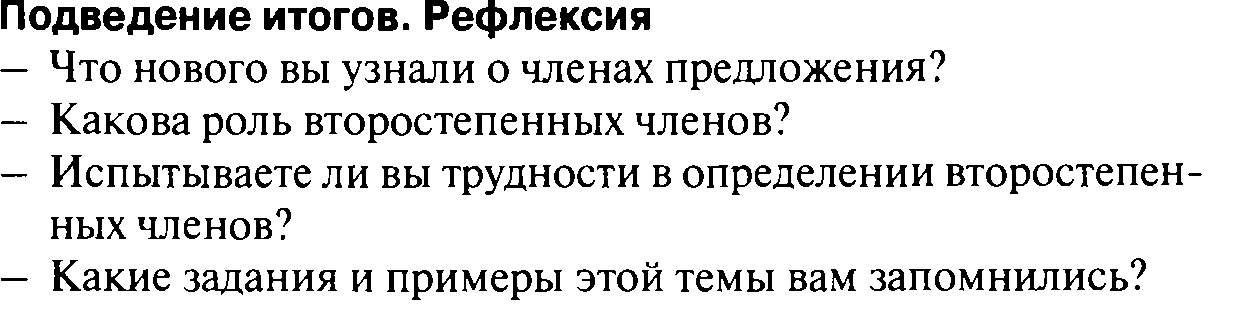 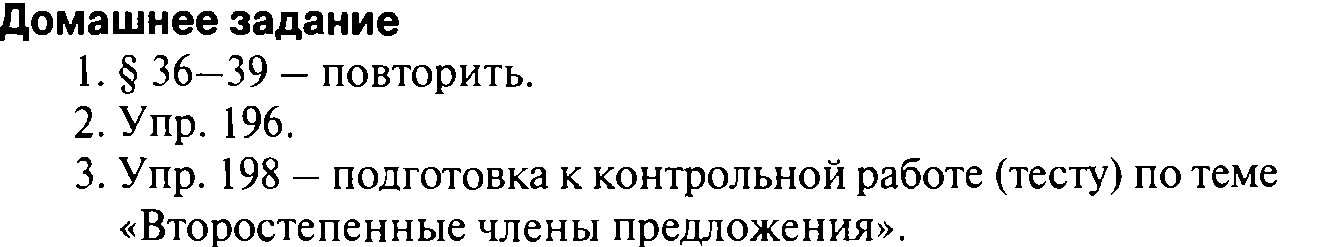